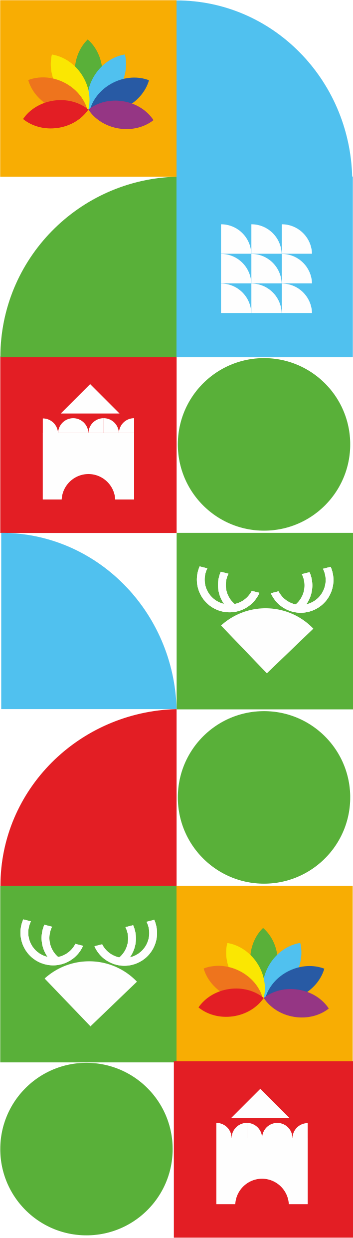 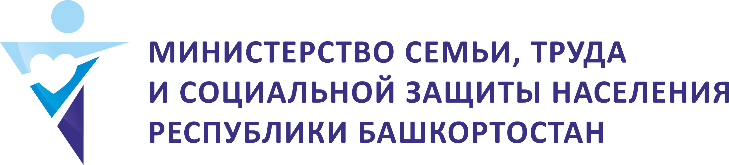 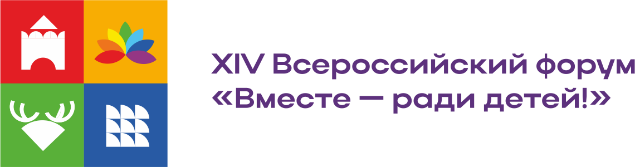 11 - 13 октября 2023 г.
г. Нижний Новгород
Проект «ТЫ В БЕЗОПАСНОСТИ!» 
по оказанию помощи детям с психоэмоциональными травмами, в том числе детям, возвращаемым из зон боевых действий
Бушуева Ирина Валерьевна, психолог в социальной сфере ГБУ Республиканский центр семейного устройства детей-сирот и детей, оставшихся без попечения родителей Министерства семьи, труда и социальной защиты населения  Республики Башкортостан
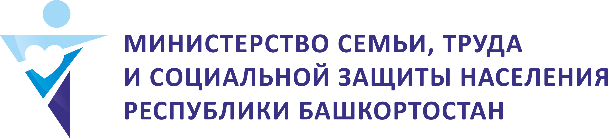 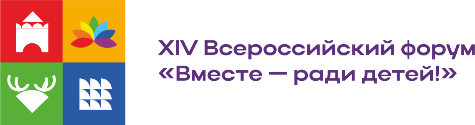 ЦЕЛЕВАЯ АУДИТОРИЯ. ЦЕЛЕВЫЕ СЕГМЕНТЫ
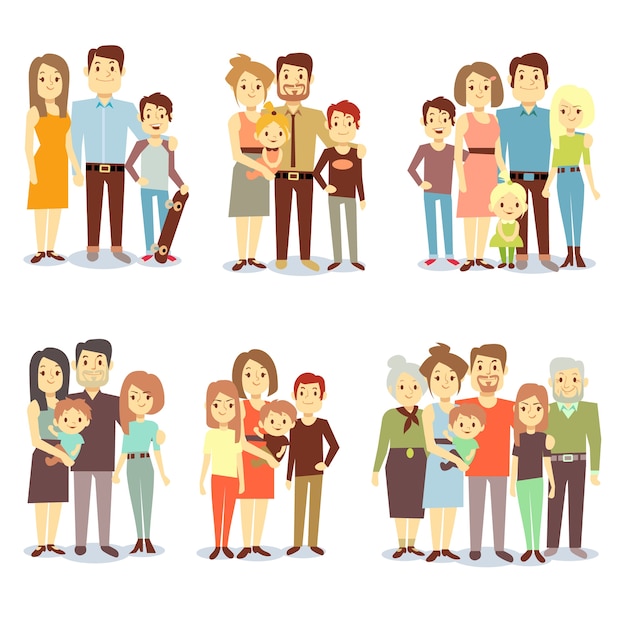 В целевую группу проекта «Ты в безопасности!» вошло 18 семей, в которых воспитываются 30 детей, находящихся в следующих жизненных ситуациях:
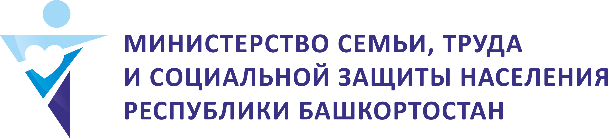 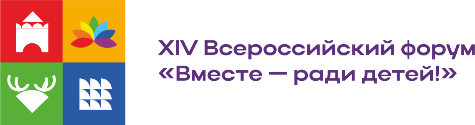 ВЗГЛЯД НА ПСИХОТРАВМУ
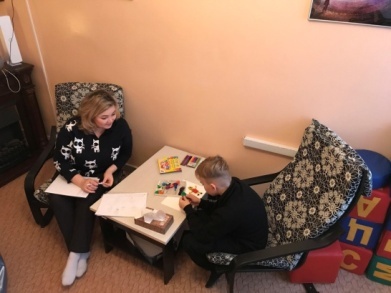 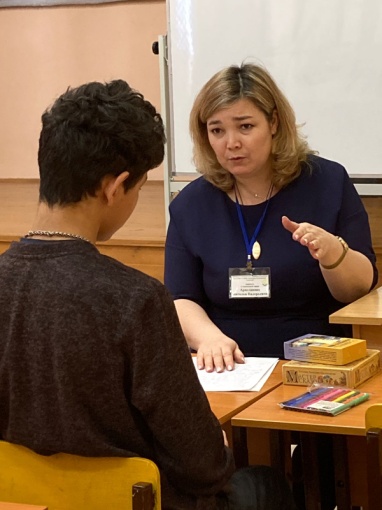 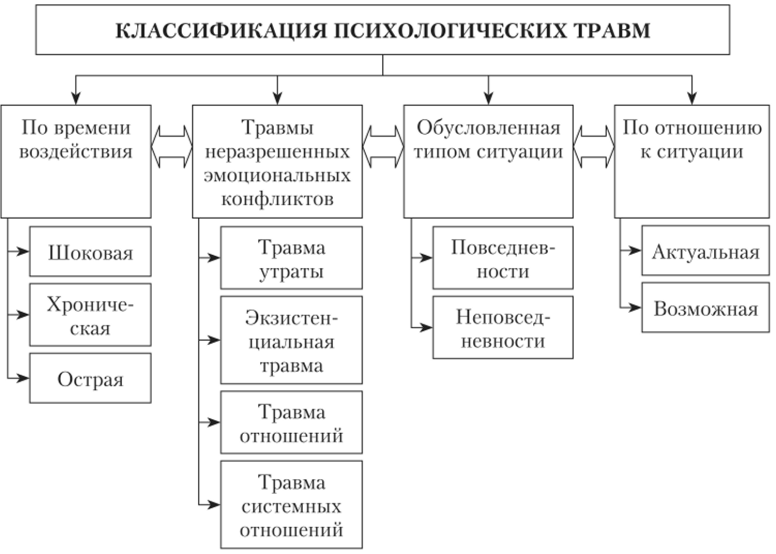 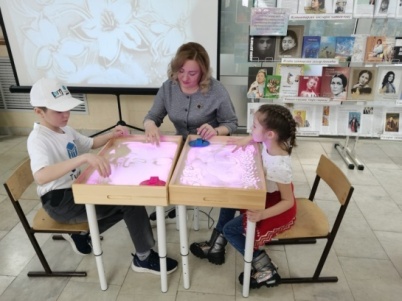 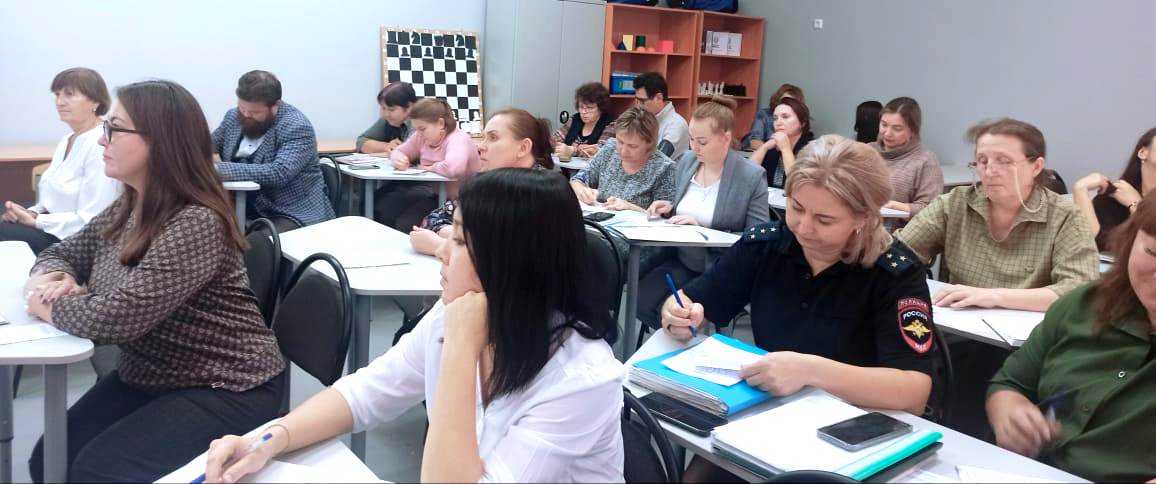 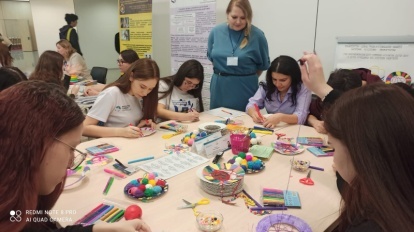 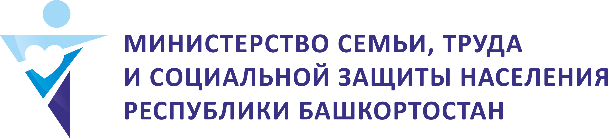 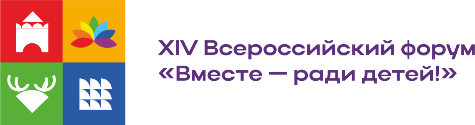 РАБОТА С ПСИХОТРАВМИРОВАННЫМ РЕБЕНКОМ
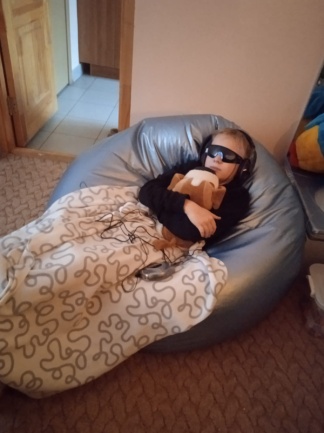 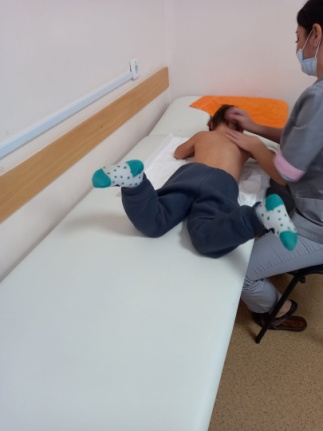 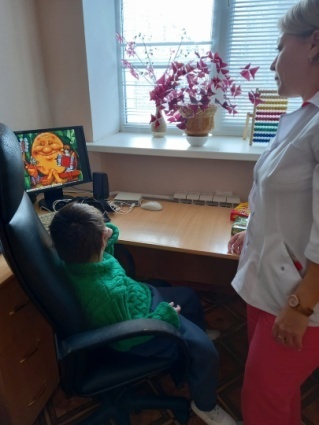 Дети с травматическим опытом в первую очередь нуждаются  в установлении доверительного, безопасного контакта, дающего право на «получение доступа» к тщательно охраняемому травматическому опыту, на подготовку к проработке травматических переживаний. 

В коррекционной работе используется формула восстановления, включающая в себя:
- прошлое (выражение чувств) 
- настоящее (отреагирование) 
- будущее (выстраивание новой модели поведения) 
- приобретенный опыт.
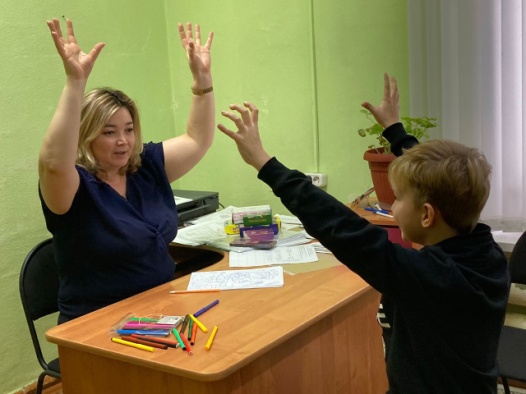 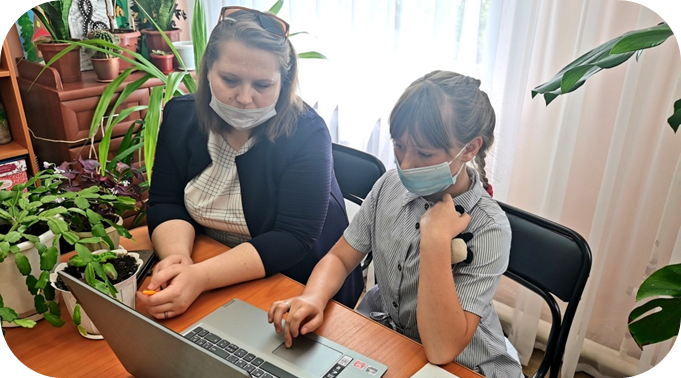 Наша помощь направлена на то, чтобы дети почувствовали себя в безопасности, на то,
 чтобы помочь им выразить себя и научить их справляться со стрессами
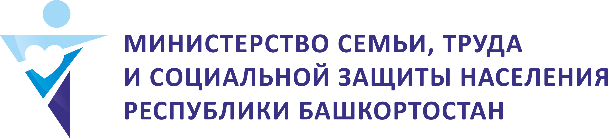 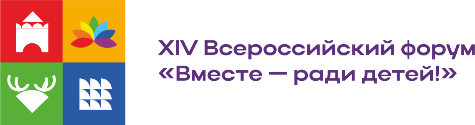 ИНДИВИДУАЛЬНЫЙ ПЛАН РАБОТЫ С РЕБЕНКОМ И СЕМЬЕЙ
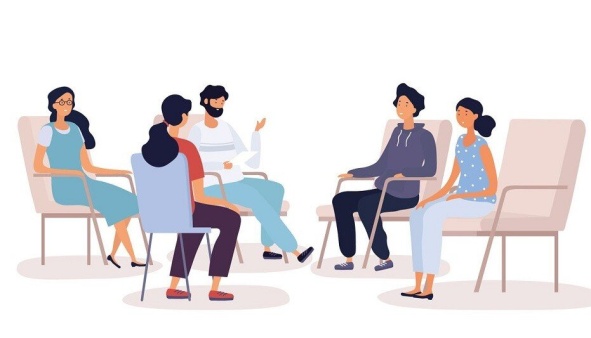 Этапы : 
 подготовительный этап: знакомство с ребенком и семьей

 первичная диагностика

 коррекционно-развивающий этап

 заключительный этап: выходная диагностика, анализ эффективности работы, исследование динамики состояния ребенка.
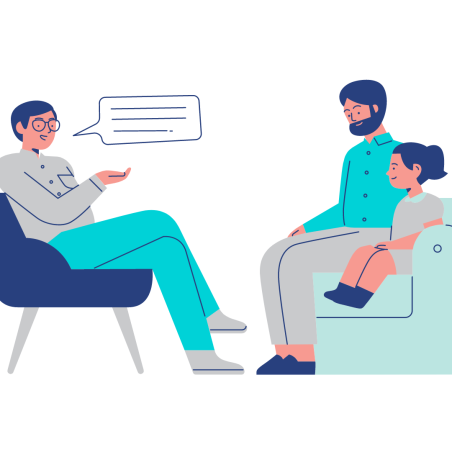 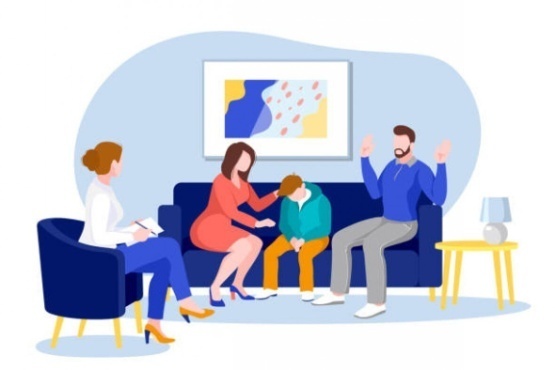 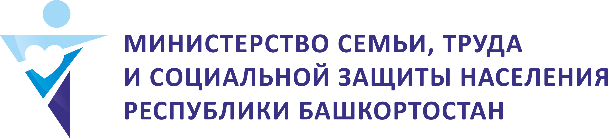 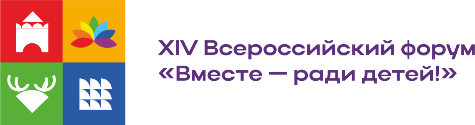 ИНДИВИДУАЛЬНЫЙ ПЛАН РАБОТЫ С РЕБЕНКОМ И СЕМЬЕЙ
Первичная диагностика показала, 
необходимость проводить комплексную работу
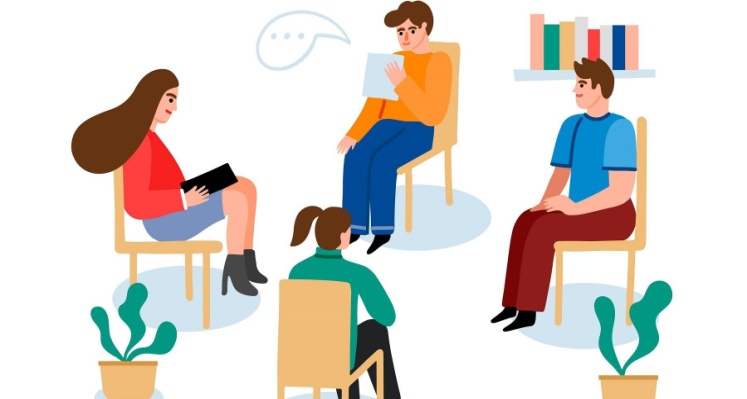 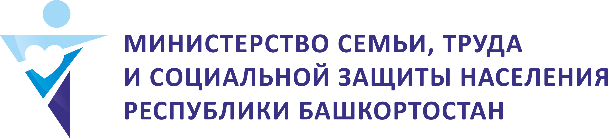 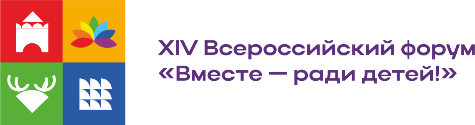 КОМПЛЕКСНАЯ РАБОТА С МЕЖВЕДОМСТВЕННЫМИ ОРГАНАМИ
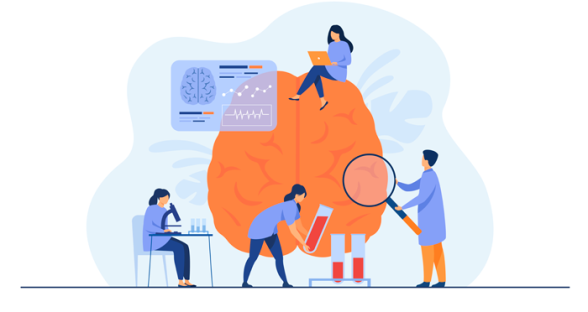 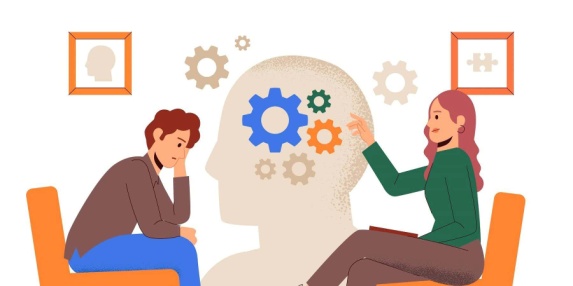 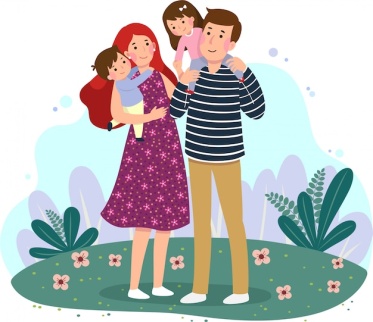 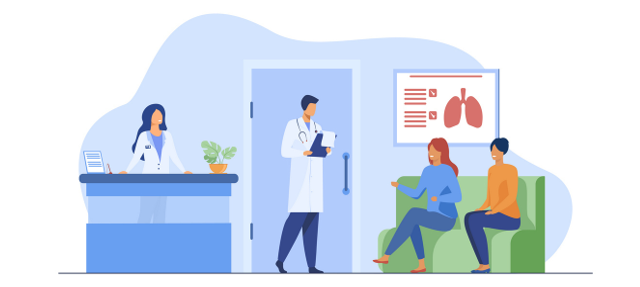 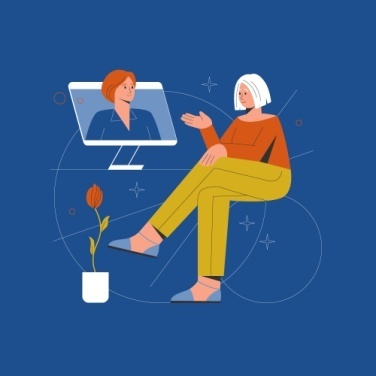 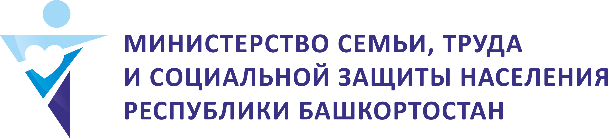 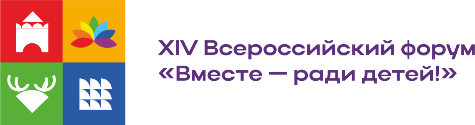 ОСНОВНЫЕ МЕТОДИКИ И ТЕХНОЛОГИИ ПСИХОЛОГА В СОЦИАЛЬНОЙ СФЕРЕ 
ПО РАБОТЕ С ДЕТЬМИ ИМЕЮЩИЕ ПСИХОТРАВМУ
Работа с телом имеет особое значение, потому что у детей, попавших в экстремальную ситуацию, часто наблюдается «синдром выключенного тела», который проявляется в том, что ребенок избегает любых контактов, подавляет все ощущения, связанные с телом.

Работа с эмоциональной сферой связана с нейтрализацией страхов, тревожности детей, обсуждением реакции и мыслей ребенка, связанных с травмирующим событием.

Использование невербальных методов (танцевальная терапия, проективное рисование, различные методики арт-терапии), а также обеспечение поддержки, отдыха, комфорта, возможности играть.

Использование активных форм психологической помощи - арт-терапевтические техники (рисуночная, песочная терапия, музыкотерапия, медитации, ассоциативные  метафорические карты, маскотерапия).
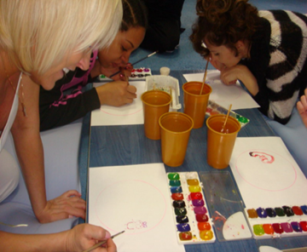 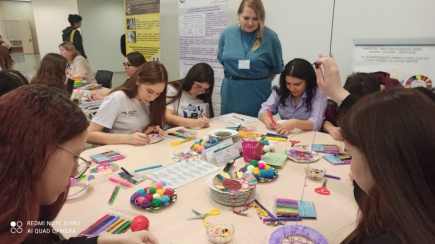 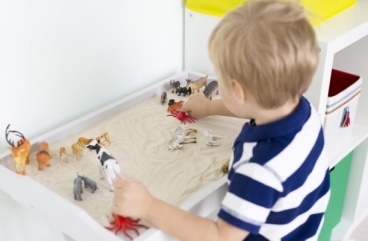 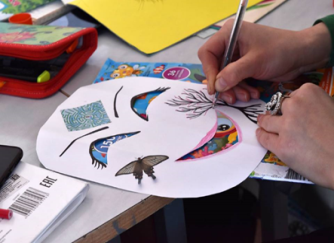 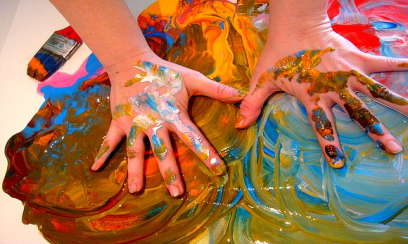 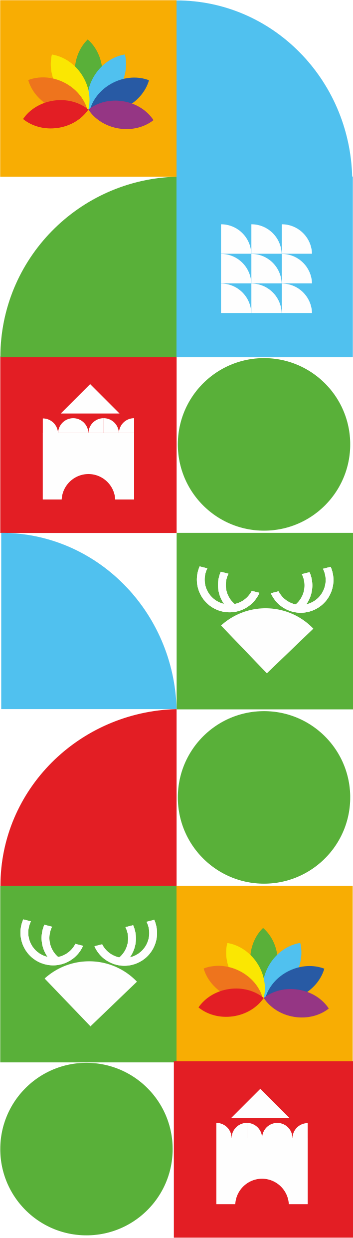 ТЕХНИКА ДЫХАТЕЛЬНОЙ ГИМНАСТИКИ
Вдох, задержка дыхания,
 выдох, задержка дыхания. 
Каждый длится по 4 счета или секунды
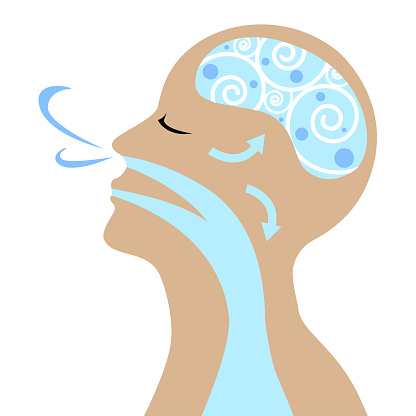 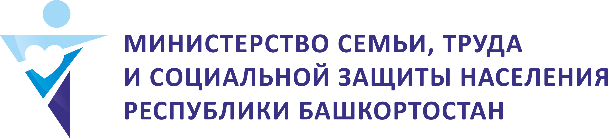 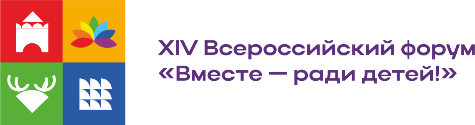 СЕКРЕТЫ "ЗЕЛЕНОЙ КОМНАТЫ"
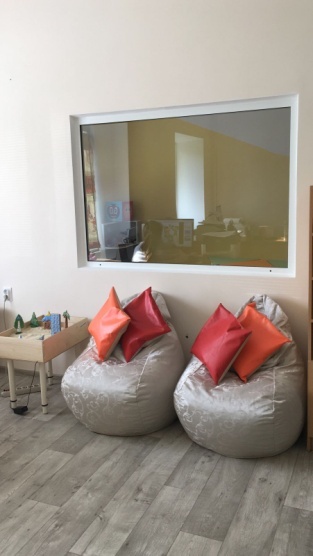 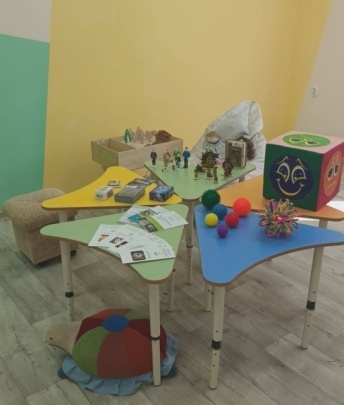 «Зелёная комната» - помещение для работы психологов с ребенком, ставшим жертвой или свидетелем насилия, в рамках проведения следственных мероприятий, для диагностической и реабилитационной работы с детьми, получившими психоэмоциональную травму
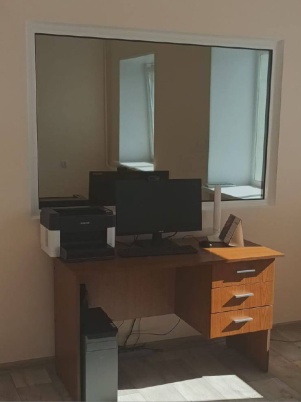 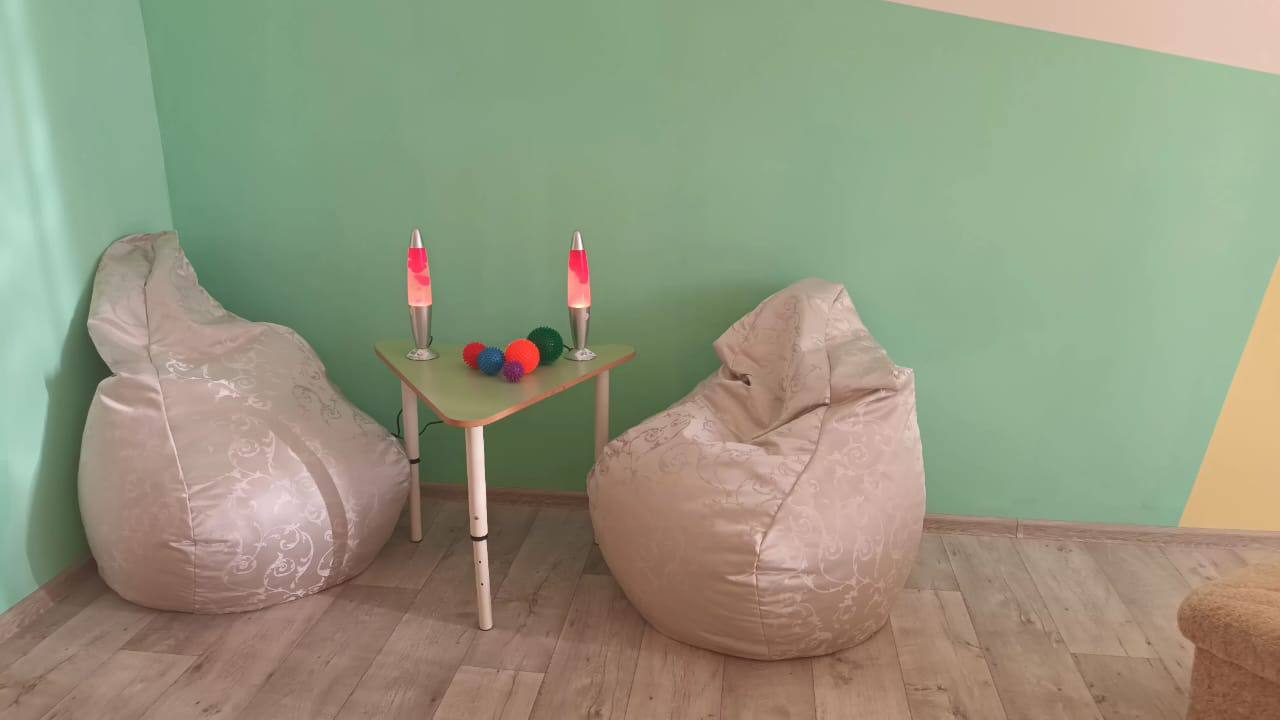 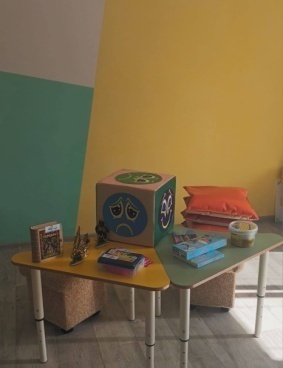 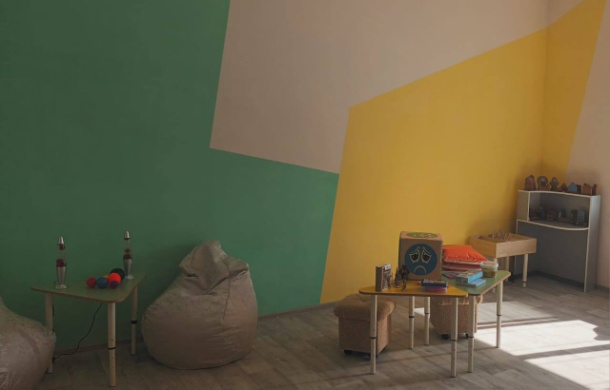 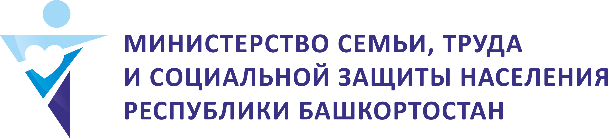 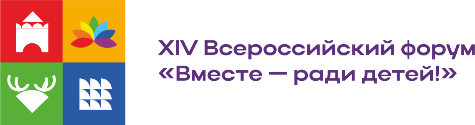 ГЛАВНАЯ ЗАДАЧА «ЗЕЛЕНОЙ КОМНАТЫ» - ЭТО СНИЗИТЬ УРОВЕНЬ СТРАХА И НЕДОВЕРИЯ РЕБЁНКА, 
СОЗДАТЬ ДОВЕРИТЕЛЬНУЮ АТМОСФЕРУ
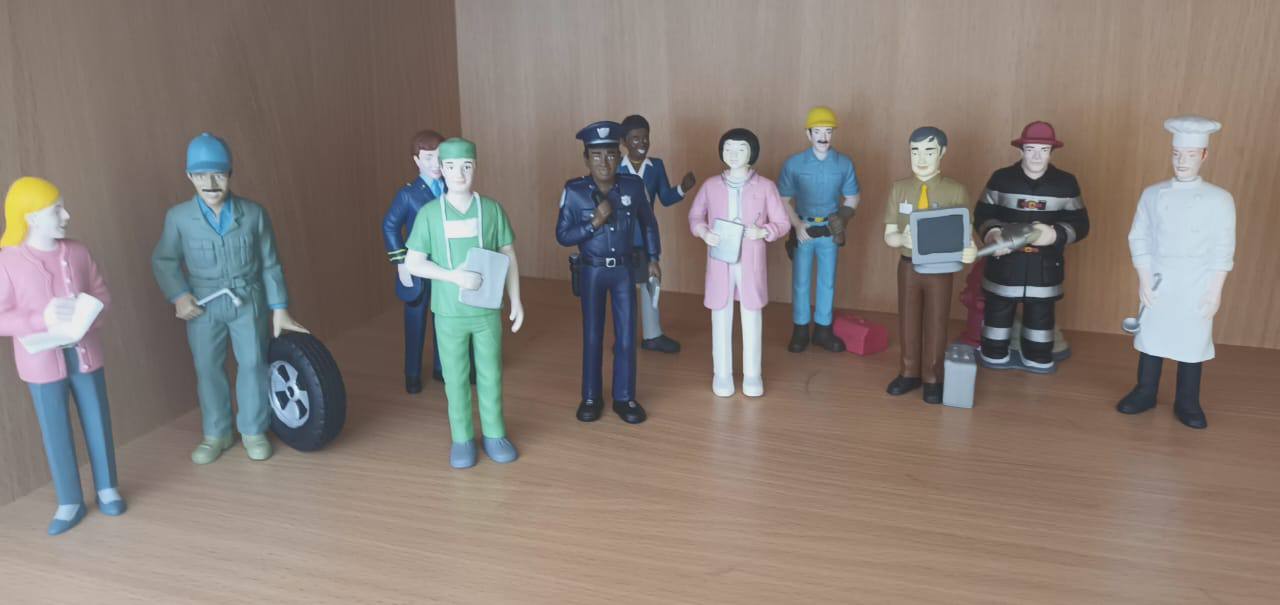 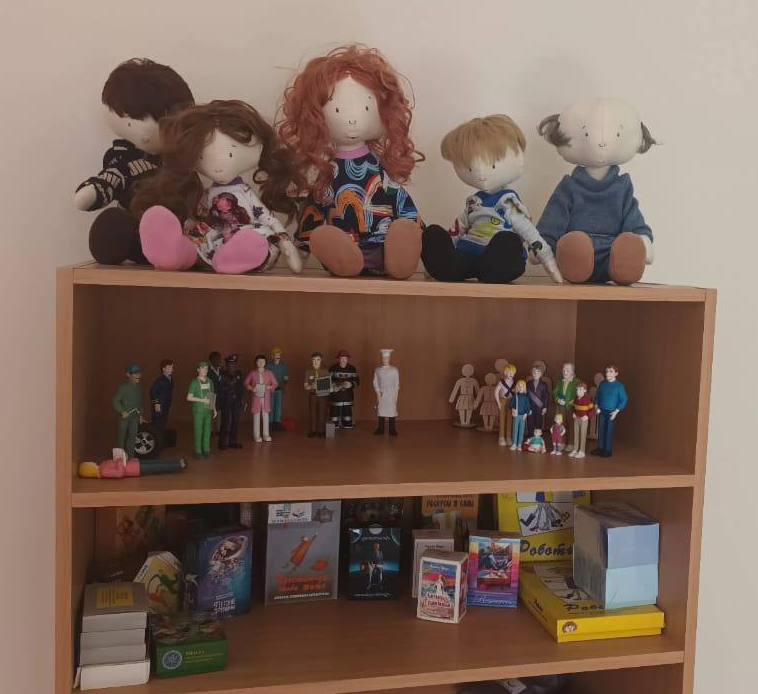 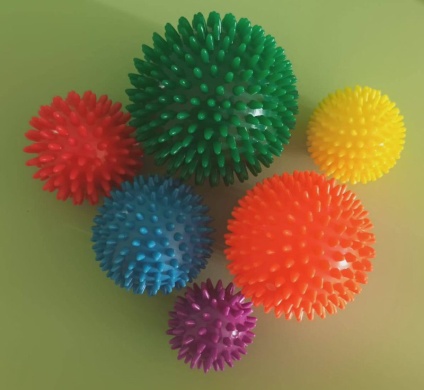 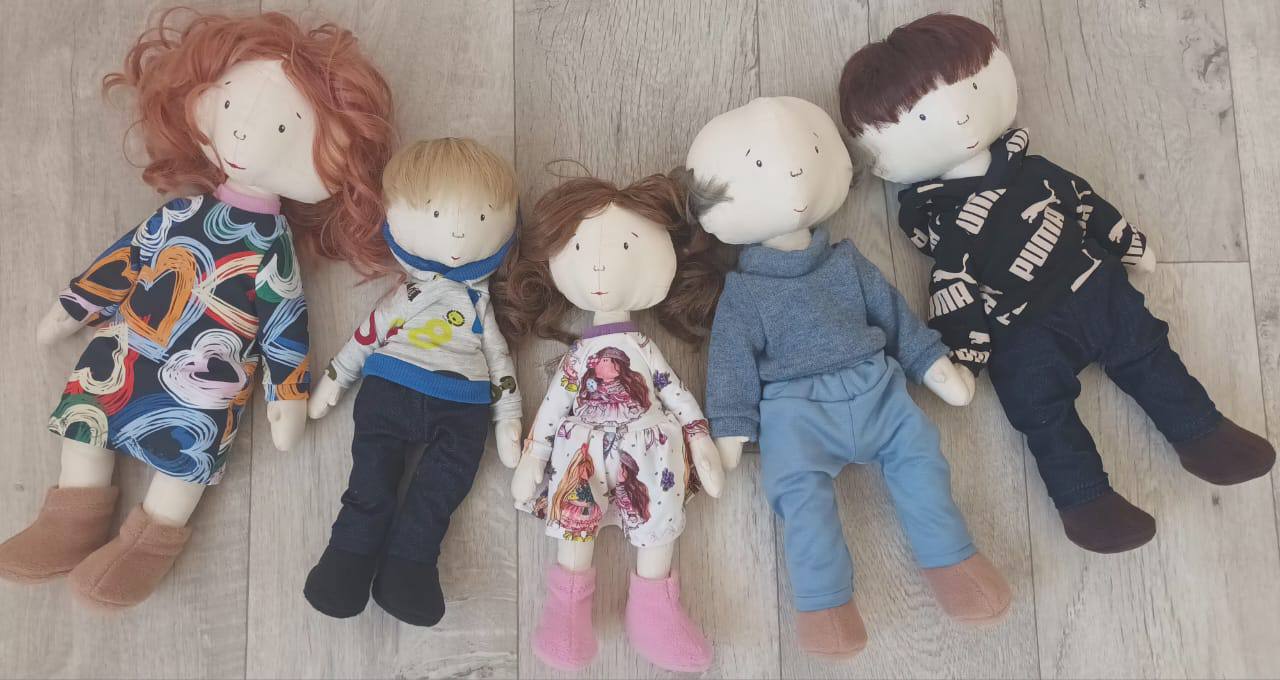 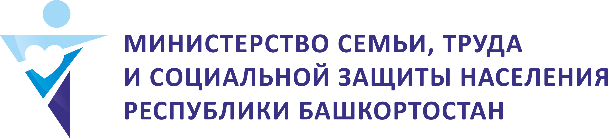 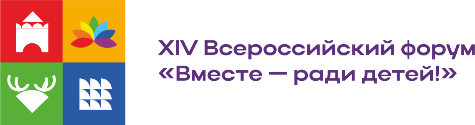 ПОКАЗАТЕЛИ ЭФФЕКТИВНОСТИ ПСИХОЛОГО-ПЕДАГОГИЧЕСКОЙ РАБОТЫ
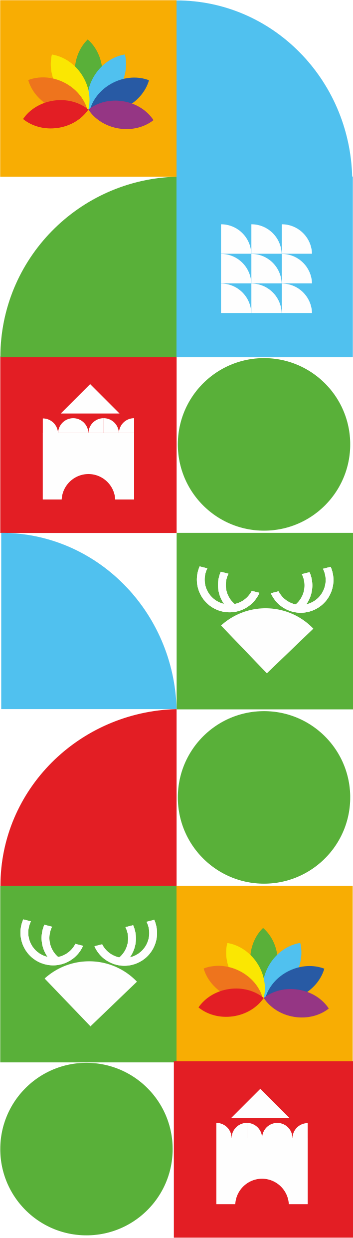 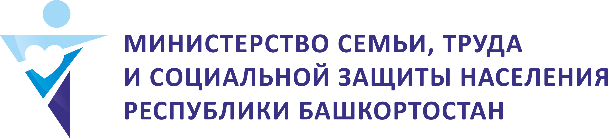 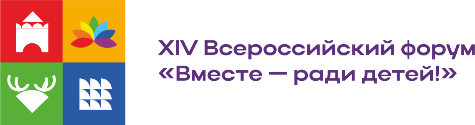 СПАСИБО ЗА ВНИМАНИЕ!
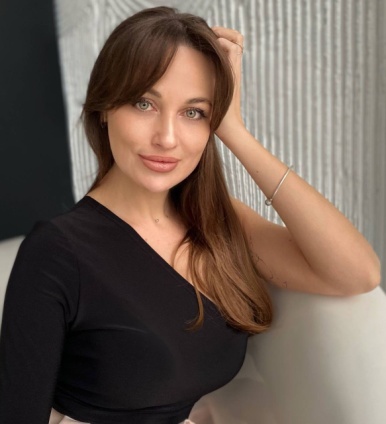 ФОТО СПИКЕРА
Бушуева Ирина Валерьевна
+79173480048

orf_csu@mail.ru